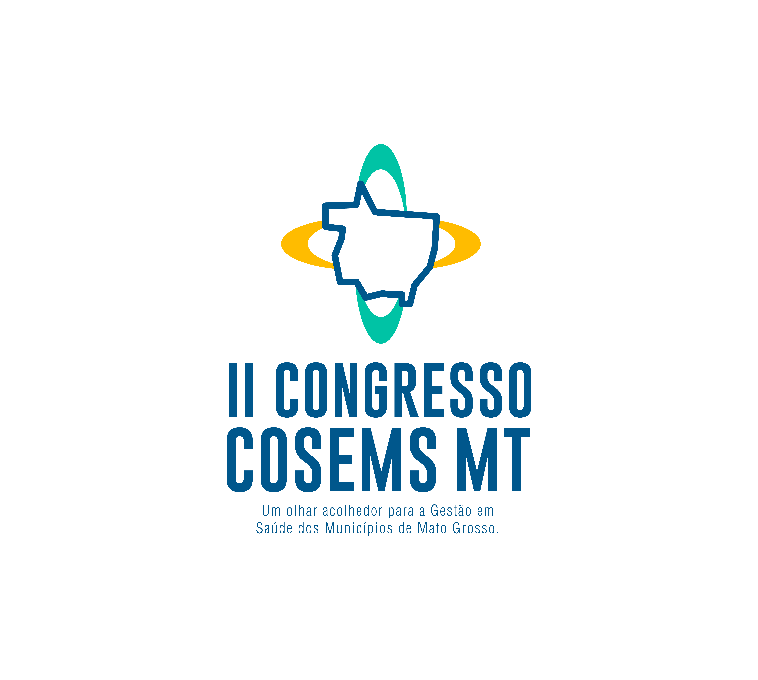 SUSpiro Atípico: Matriciamento e Sensibilização na Garantia de Laudo as Pessoas com TEA
Autora/Apresentadora: Suzane Cristina F. Cabestré
Paranaíta/MT
1
[Speaker Notes: Para usar este slide de animação de título com uma nova imagem, basta 1) mover a forma semitransparente superior para o lado, 2) excluir a imagem do espaço reservado, 3) clicar no ícone da imagem para adicionar uma nova imagem, 4) mover a forma semitransparente de volta à posição original, 5) atualizar o texto no slide.]
APRESENTAÇÃO:

Em Paranaíta, um município com pouco mais de 11 mil habitantes, observava-se em 2024 uma angustiante realidade: famílias com crianças suspeitas de Transtorno do Espectro do Autismo - TEA enfrentavam verdadeiras peregrinações em busca de diagnósticos. 
O tal do ping pong...
Diante deste cenário e contando com uma psicóloga recém-especializada saúde da pessoa com TEA pela ESP-MT, o município enxergou a oportunidade de transformar essa realidade através do matriciamento - estratégia inovadora que poderia capacitar a equipe pediátrica local para emissão de laudos, reduzindo drasticamente o tempo de espera e aproximando o serviço das famílias.
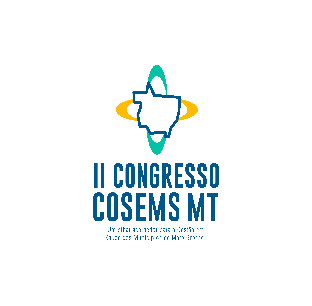 2
PRINCIPAISOBJETIVO GERAL:
Garantir a integralidade do cuidado de pessoas com Transtorno do Espectro do Autismo – TEA.

OBJETIVOS ESPECÍFICOS: 
Sensibilizar a gestão, e a especialista em pediatria sobre a importância do laudo para crianças com autismo;
Sensibilizar os profissionais da educação e outras secretarias quanto aos profissionais que estão habilitados para emissão de laudo;
Elaborar um modelo de laudo médico que atende as necessidades para servir de base para a especialista em pediatria;
Elaborar laudos de TEA com informações claras e detalhadas, que facilitem o reconhecimento do direito aos benefícios previstos em lei.
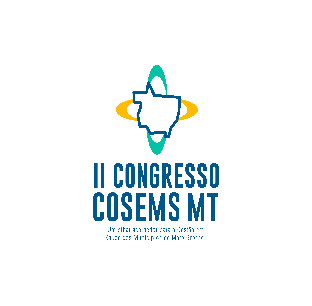 3
METODOLOGIA:

Estratégia utilizada foi o Matriciamento;
Reunião técnica conduzida pela psicóloga especialista em TEA, com a gestão municipal e a médica pediatra;
Estudamos documentos normativos como a Nota Técnica nº XX/2017, que orienta sobre a aplicação da Lei nº 13.438/2017 e destaca que profissionais como pediatras, médicos especialistas e outros profissionais da saúde podem realizar diagnósticos e tratamentos relacionados ao TEA.
Estudamos ainda a Linha de Cuidado para Atenção às Pessoas com TEA na RAPS do SUS e a Lei Berenice Piana;
Construímos de forma colaborativa entre a psicóloga especialista e a médica pediatra um modelo de laudo médico, atendendo aos requisitos legais e sendo adotado na prática clínica local.
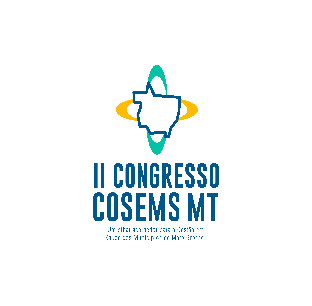 4
RESULTADOS:

De junho a dezembro de 2024 foram elaborados e entregues 9 laudos com o diagnóstico de TEA;
Diminuição da demanda reprimida;
Ampliação do campo de atuação da pediatria local, capacitando-a para lidar com demandas que antes eram encaminhadas a serviços especializados em outros municípios, gerando economia de recursos públicos;
Mudanças qualitativas no atendimento às famílias. A pesquisa com os usuários revelou 100% de satisfação com o processo, destacando o acolhimento e a humanização como diferenciais. Nas consultas de devolutiva, foi possível observar o alívio emocional de pais/cuidadores ao receberem um laudo claro, que atende aos requisitos legais para garantia de direitos, como inclusão escolar e benefícios sociais;
O matriciamento fortaleceu a rede de saúde municipal, promovendo maior integração entre os níveis de atenção e garantindo a integralidade do cuidado;
Maior articulação entre saúde e educação no acompanhamento das crianças diagnosticadas.
Promovemos, ainda, a compreensão interdisciplinar e intersetorial sobre o processo até a emissão do laudo em todas as oportunidades.
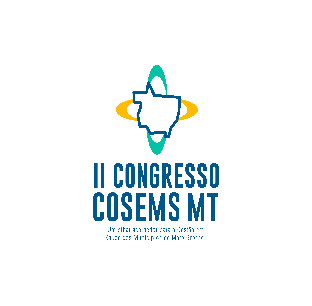 5
CONCLUSÃO:

Esta experiência demonstra que não é necessário reinventar soluções para resolver desafios complexos no SUS. A chave está em fazer funcionar, de forma eficiente e integrada, os recursos e diretrizes já disponíveis. Ao estudar e aplicar as políticas públicas, notas técnicas e materiais do Ministério da Saúde, aliados ao conhecimento especializado da psicóloga, foi possível transformar a realidade local, garantindo diagnósticos acessíveis e oportunos para crianças com autismo. A estratégia de matriciamento revelou-se uma ferramenta poderosa para promover a integração entre diferentes profissionais e setores, fortalecendo uma visão transdisciplinar, interprofissional e intersetorial. Além disso, a iniciativa conseguiu atender à demanda reprimida sem impactar os cofres públicos, evitando gastos com consultas especializadas em outros municípios ou no setor privado. Por fim, um dos aspectos mais significativos é que as famílias são acolhidas em suas angústias e preocupações, sendo orientadas para soluções concretas e viáveis, considerando a realidade atual de nosso 	município, recebem respostas rápidas, eficientes e humanizadas 	às suas necessidades.
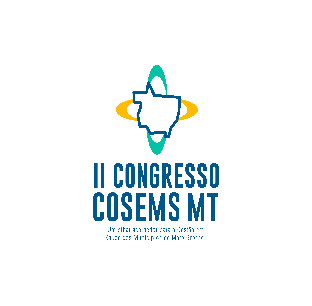 6
Agradecimentos!


EQUIPE MULTIPROFISSIONAL:
Dra. Pediatra Maria Eugênia Lozano

SECRETARIA MUNICIPAL DE SAÚDE DE PARANAÍTA:
Andreia Fabiana dos Reis
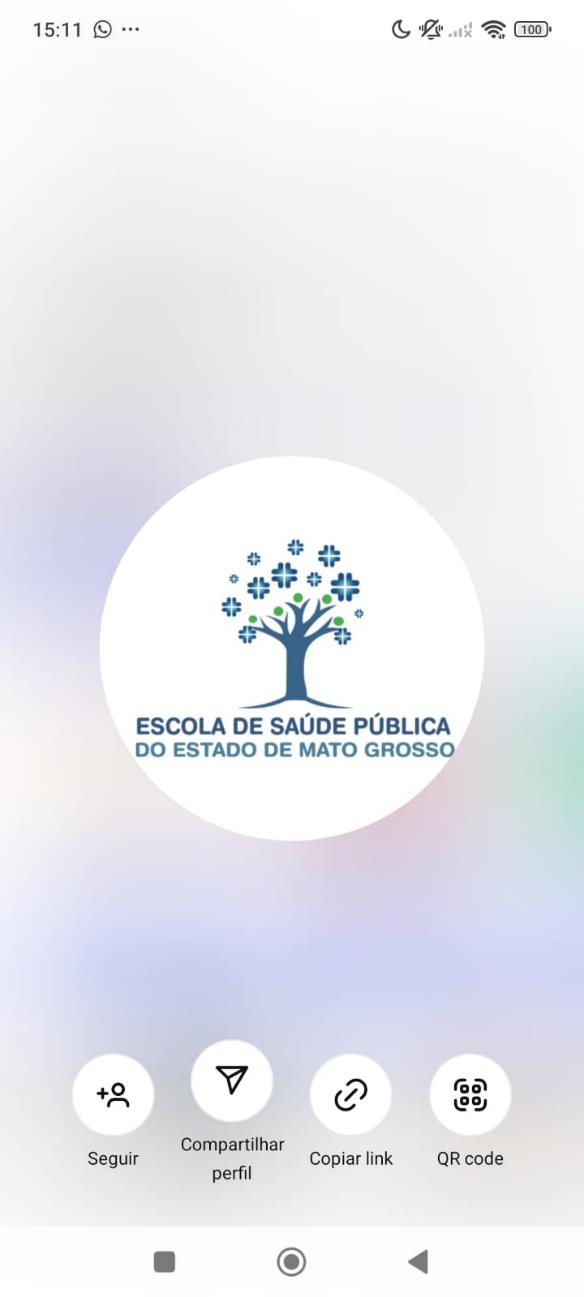 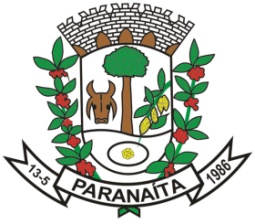 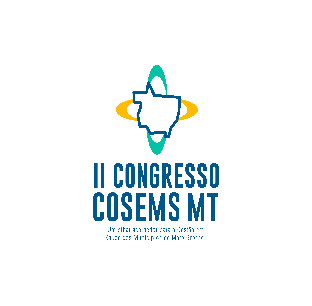 7
[Speaker Notes: Para usar este slide de animação de título com uma nova imagem, basta 1) mover a forma semitransparente superior para o lado, 2) excluir a imagem do espaço reservado, 3) clicar no ícone da imagem para adicionar uma nova imagem, 4) mover a forma semitransparente de volta à posição original, 5) atualizar o texto no slide.]
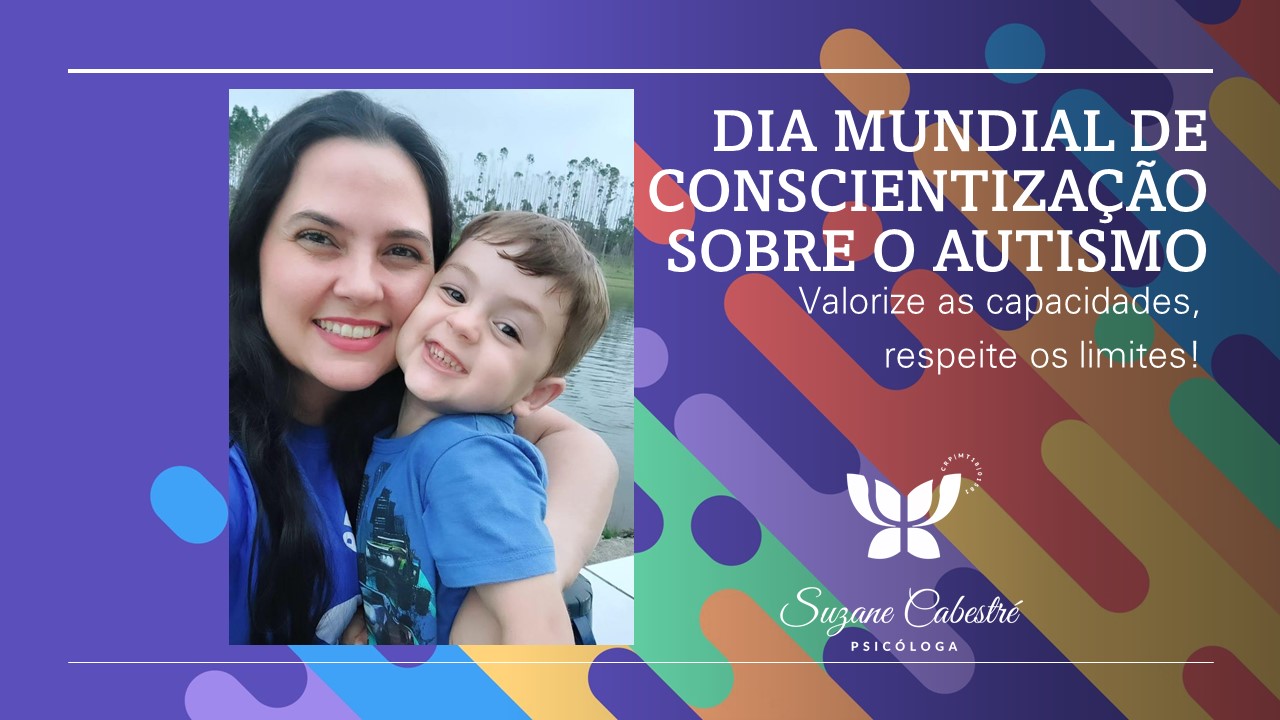 2 de abril
Agradecimentos!


EQUIPE MULTIPROFISSIONAL:
Dra. Pediatra Maria Eugênia Lozano

SECRETARIA MUNICIPAL DE SAÚDE DE PARANAÍTA:
Andreia Fabiana dos Reis
OBRIGADA!
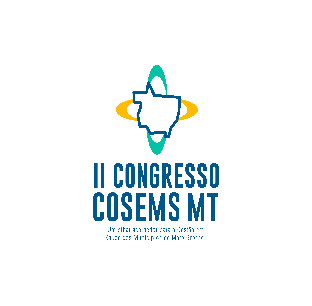 8
[Speaker Notes: Para usar este slide de animação de título com uma nova imagem, basta 1) mover a forma semitransparente superior para o lado, 2) excluir a imagem do espaço reservado, 3) clicar no ícone da imagem para adicionar uma nova imagem, 4) mover a forma semitransparente de volta à posição original, 5) atualizar o texto no slide.]